Презентація дипломної роботи
На тему «Програмний застосунок генерації гідроакустичних Сигналів на основі параболічного рівняння»
Виконав: Шевчук Антон
Керівник: к.т.н. Варава І. А.
Архітектура плагіну
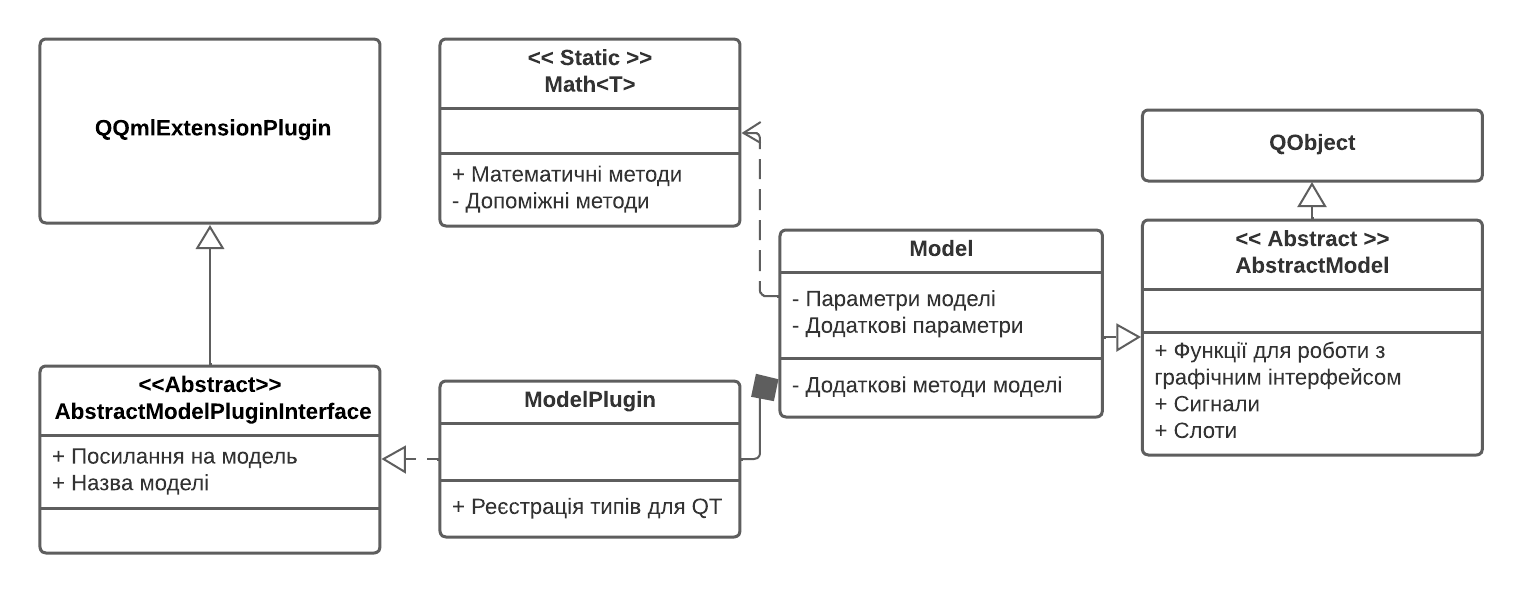 2
Принцип роботи плагіну
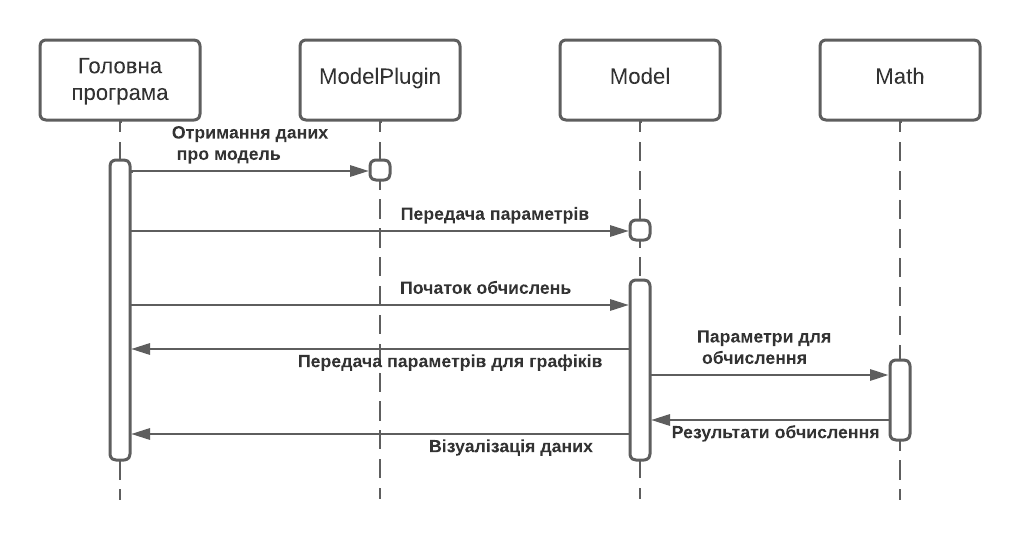 3
Результати моделювання
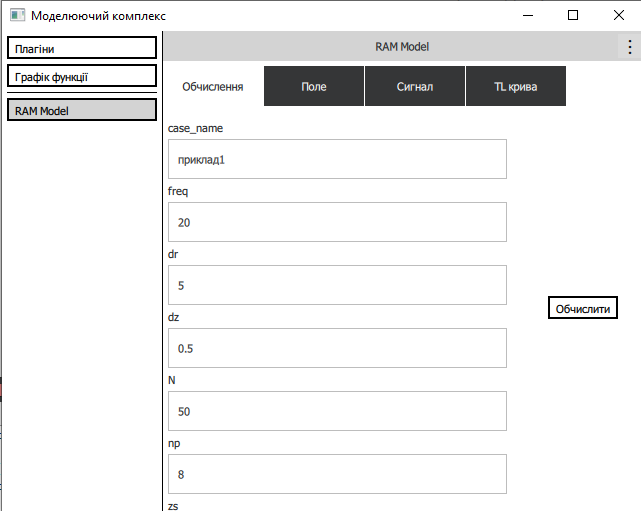 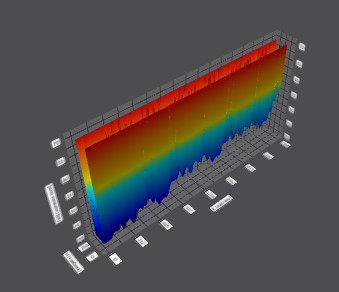 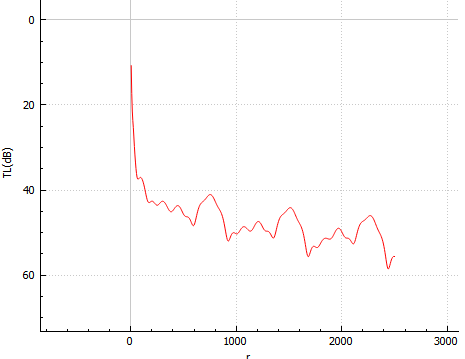 Графік поля
Графік кривої TL
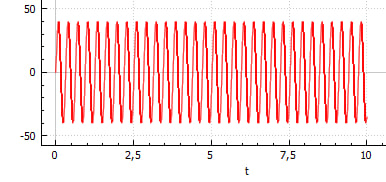 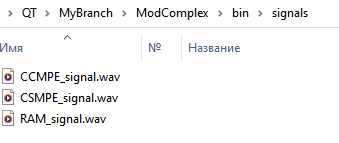 Вікно програми
Графік сигналу
Файли сигналів
4